Spring 2025 ECE 4527
Machine Learning Final
Jouri Ghazi
May 02, 2025
Spring 2025 ECE 4527
Machine Learning Final
Jouri Ghazi
May 02, 2025
Professor Picone
INTRODUCTION
Digital Pathology Images
The process of using computer technology to analyze digitized tissue images
Enables faster and accurate diagnoses
We are provided a dataset of DCTs with 9 classes
9 Classes
Create a non-neural and neural method to classify these the sets
Task: classify using a neural method and non-neural method
Discrete Cosine Transform
Converts a sequence of numbers to a sum of cosines different frequencies
Cosine coefficients
RGB Values
Visualized DCT
…
…
…
1
1024
2048
3072
DCT Coefficients
2
1
3
…
…
…
1
4
1
4
1
4
1
1
1
4
Image
…
…
…
…
N
4
4
4
RED Channel
Green Channel
Blue Channel
Discrete Cosine Transform
1
1
1
32
32
32
…
…
…
1
1
1
32 X 32 
Matrix of DCT Values for the RED channel
32 X 32 
Matrix of DCT Values for the GREEN channel
32 X 32 
Matrix of DCT Values for the BLUE channel
…
…
…
Horizontal  Frequencies
…
…
…
…
…
…
…
…
…
…
…
…
…
…
…
…
…
…
Low Freq.
…
…
…
32
32
32
Brightness
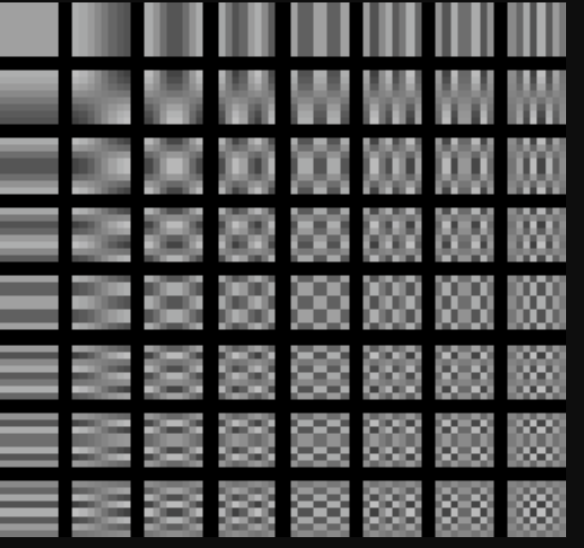 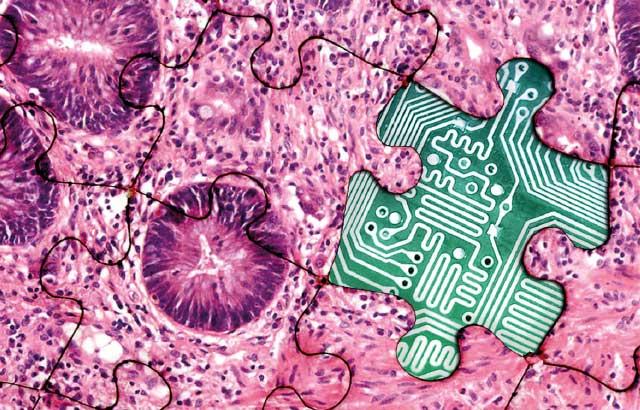 Low Frequency
Quantifies subtle changes
Vertical  Frequencies
Combined Frequencies
Smooth gradients
High Frequency
Sudden changes in pixel values
High Freq.
Edges, borders, fine textures
Example of Image
Example 8x8 DCT Matrix
Non-Neural Network
Implementing a Random Forest as our baseline model
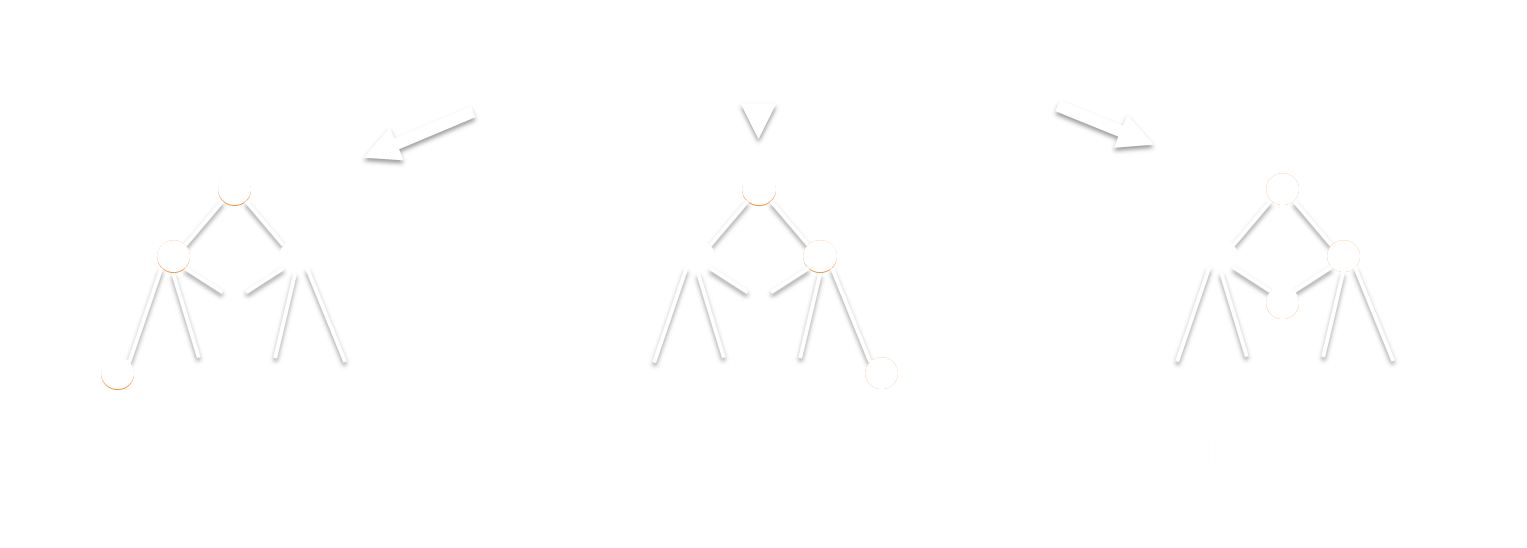 Dataset
Decision Tree 1
Decision Tree 2
Decision Tree N
Result 2
Result 1
Result N
Averaging
Final Result
[Speaker Notes: Jahtega]
Random Forest Hyperparameters
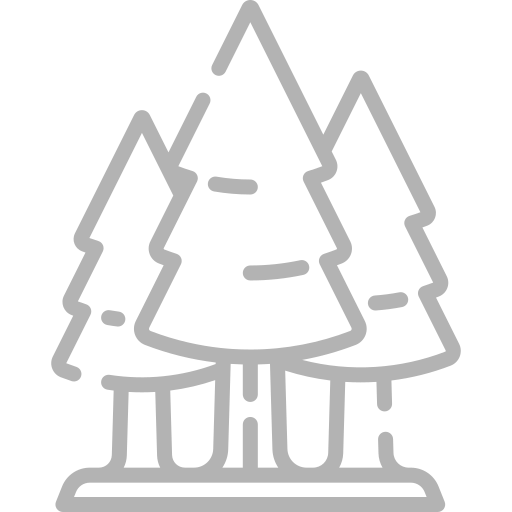 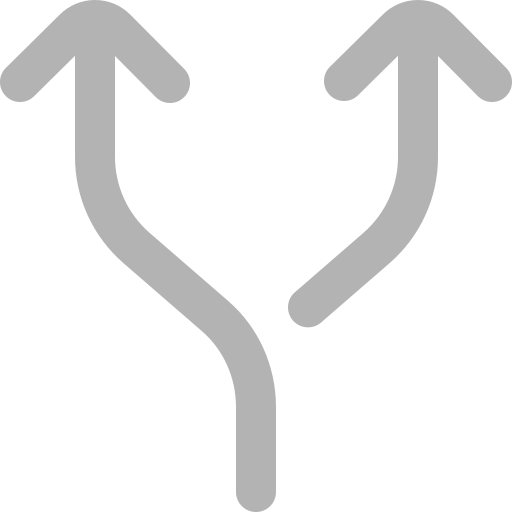 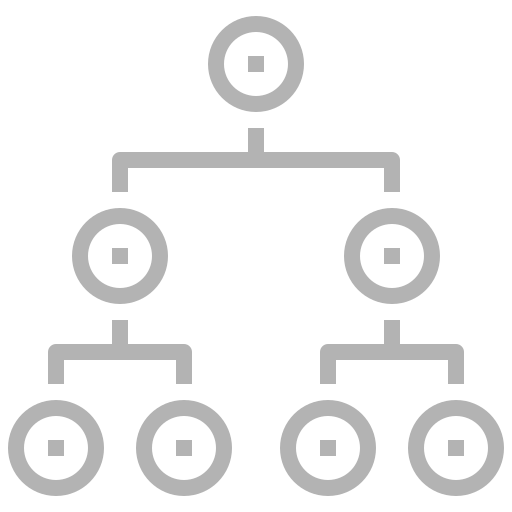 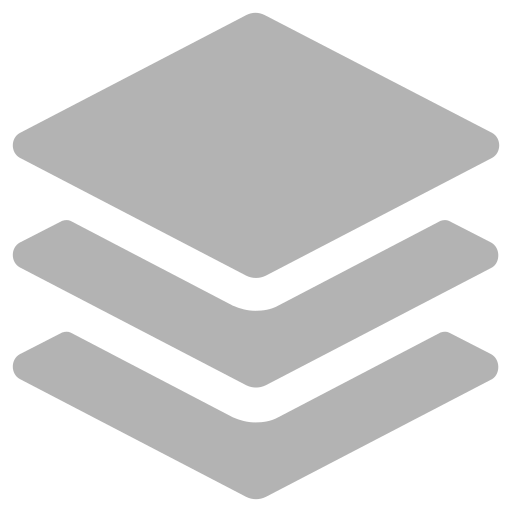 Max Depth
Min Samples Split
Max Leaf Nodes
N Estimators
Maximum depth of each tree
When a node in the tree is allowed to split
How many end leaves a tree can have
Number of trees in the forest
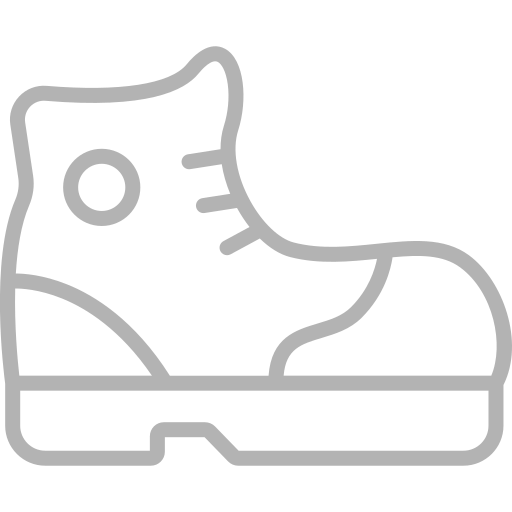 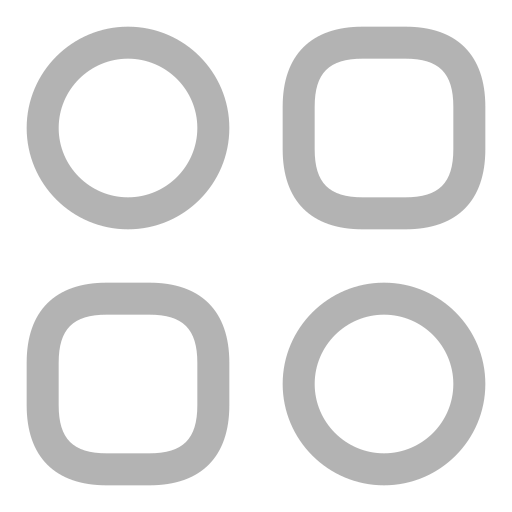 Bootstrap
Max Features
Samples with replacement
Features sampled per node split
[Speaker Notes: Jahtega]
Estimators vs. NxN
Accuracy increases with the # of estimators, Accuracy decreases as N increases
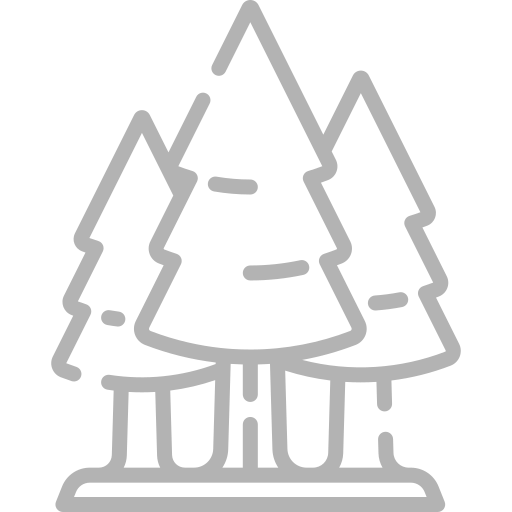 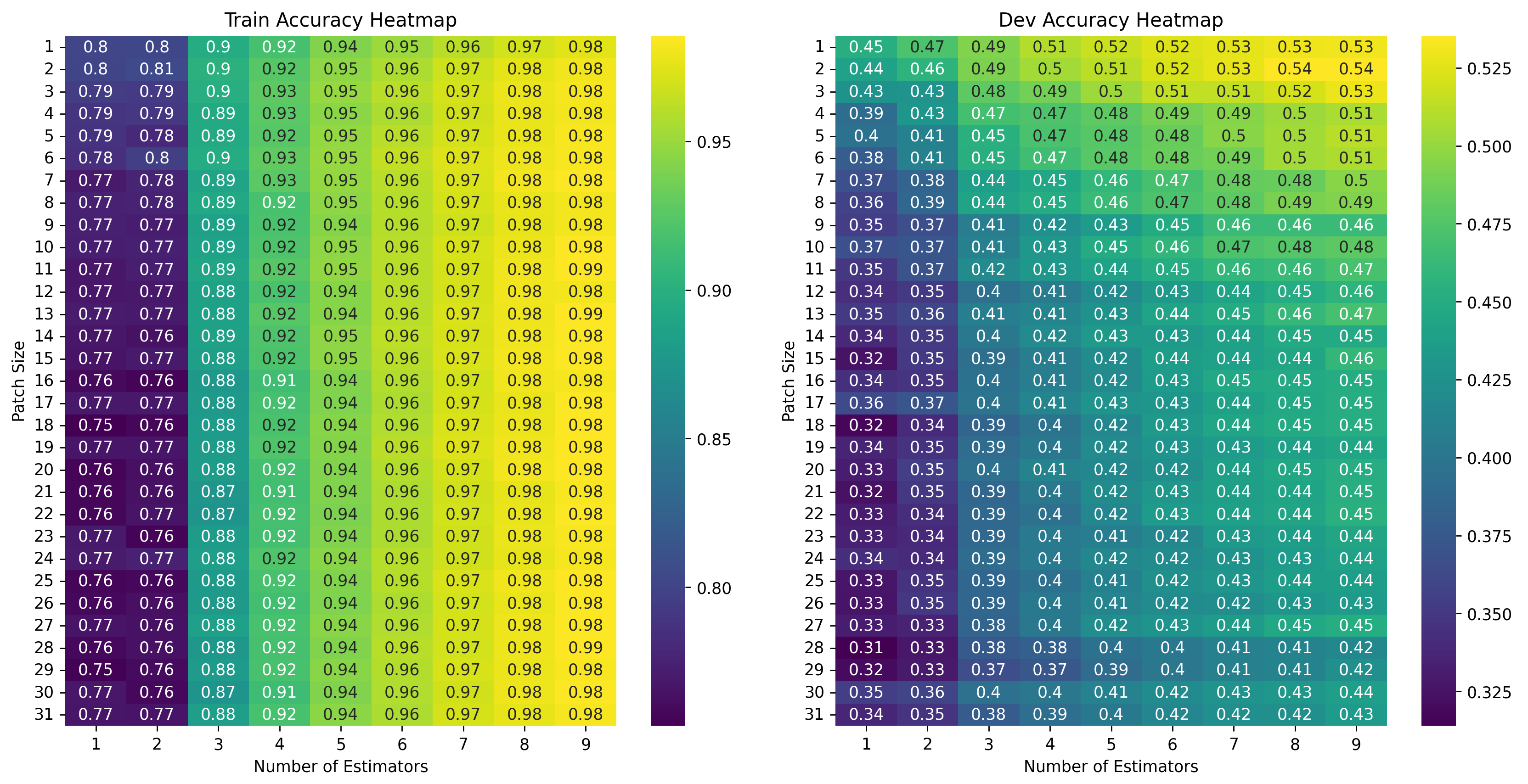 N Estimators
Number of trees in the forest
Estimators vs. Max Depth
Accuracy increases with Max Depth, no limit- gives best accuracy
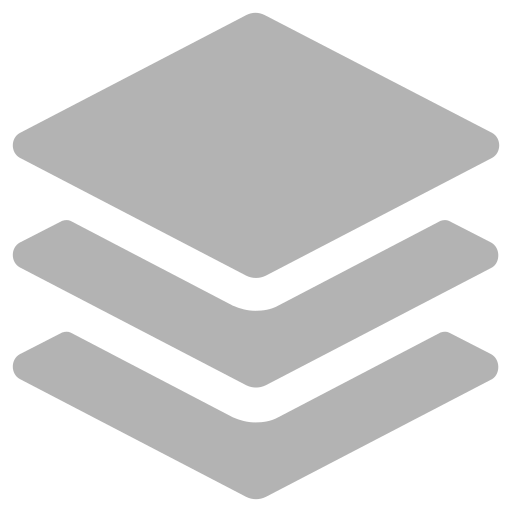 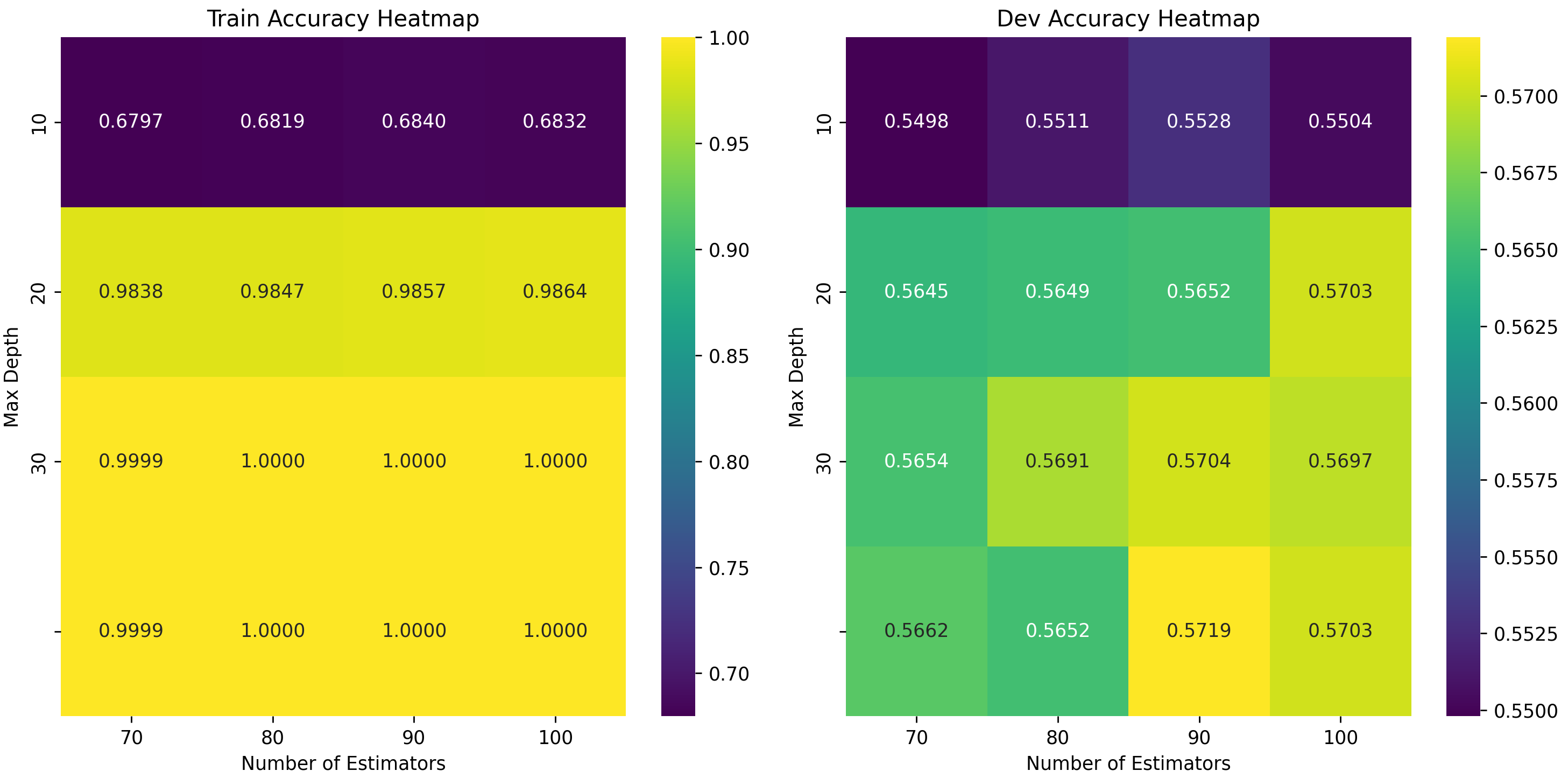 Max Depth
Maximum depth of each tree
Estimators vs. Bootstrap
Bootstrapping gives higher accuracy
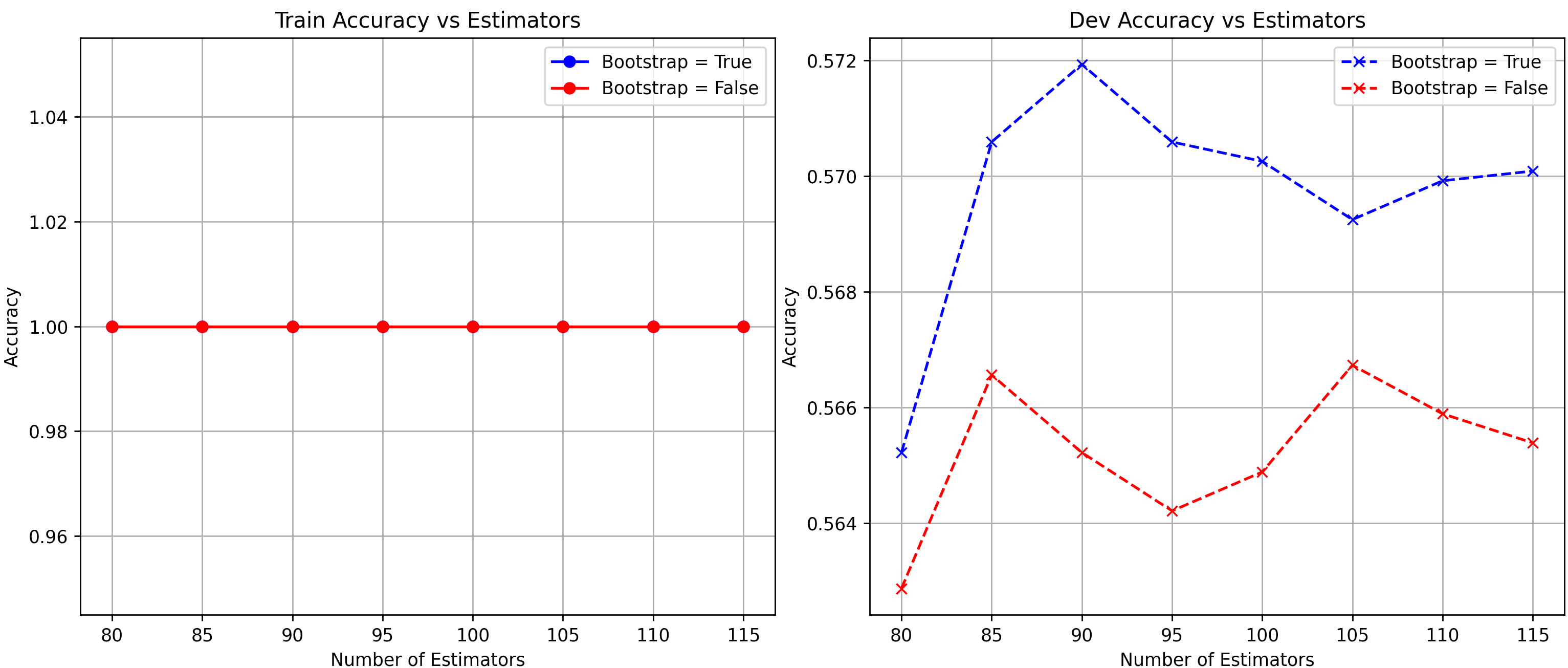 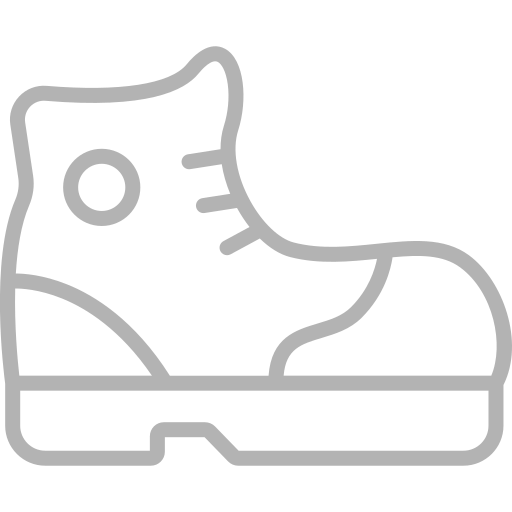 Bootstrap
Samples with replacement
Estimators vs. Min Samples Split
Slightly decreased accuracy as it increases
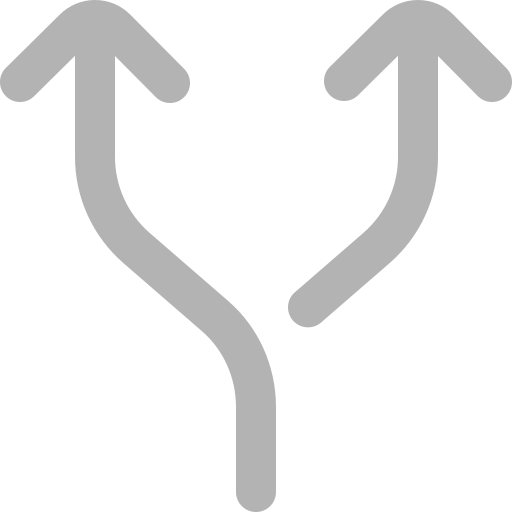 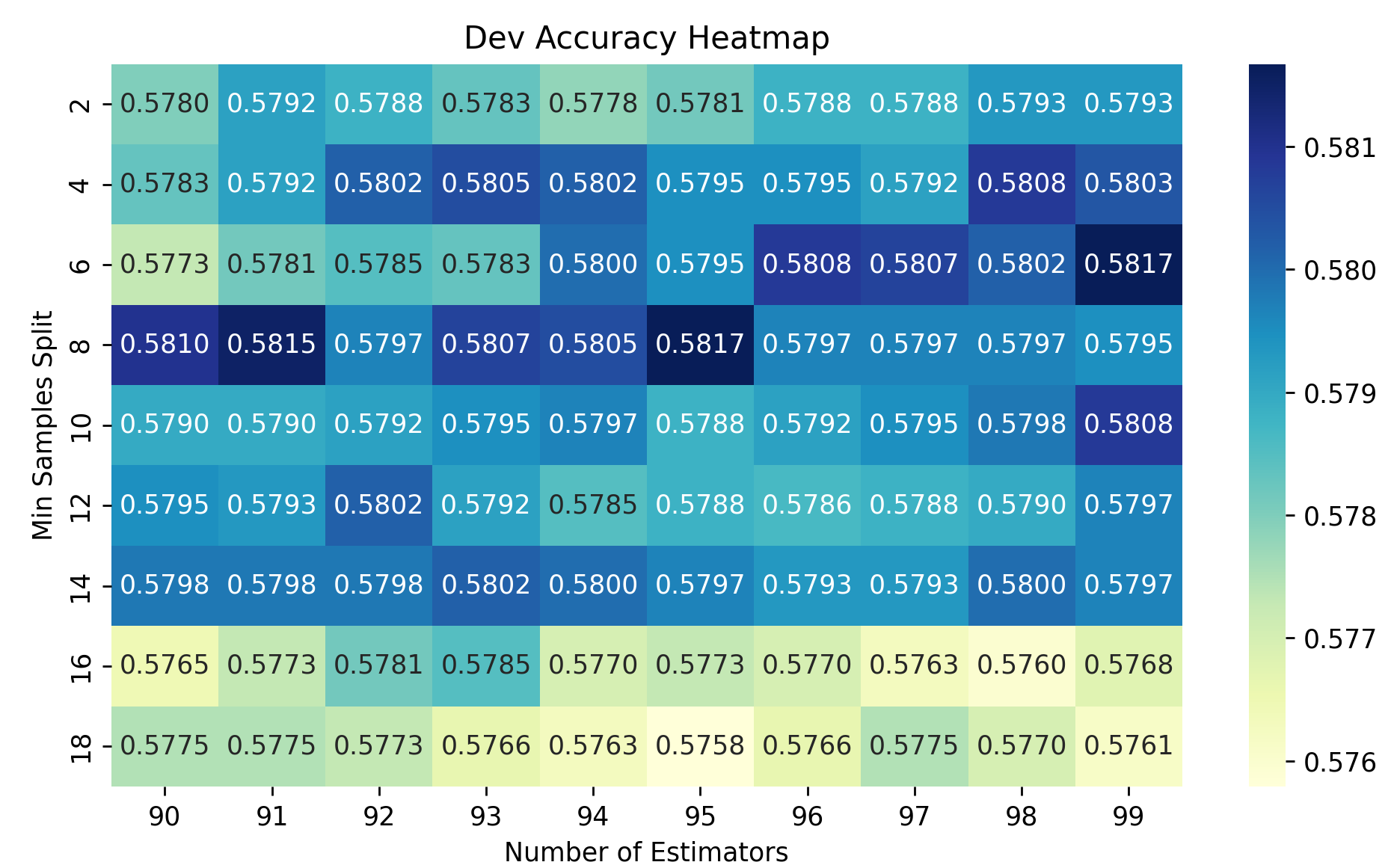 Min Samples Split
When a node in the tree is allowed to split
Accuracy vs. Max Leaf Nodes
Fits better to Train, generalizes worse with dev
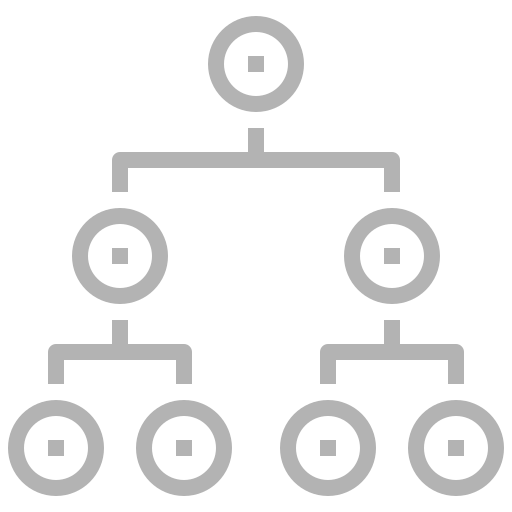 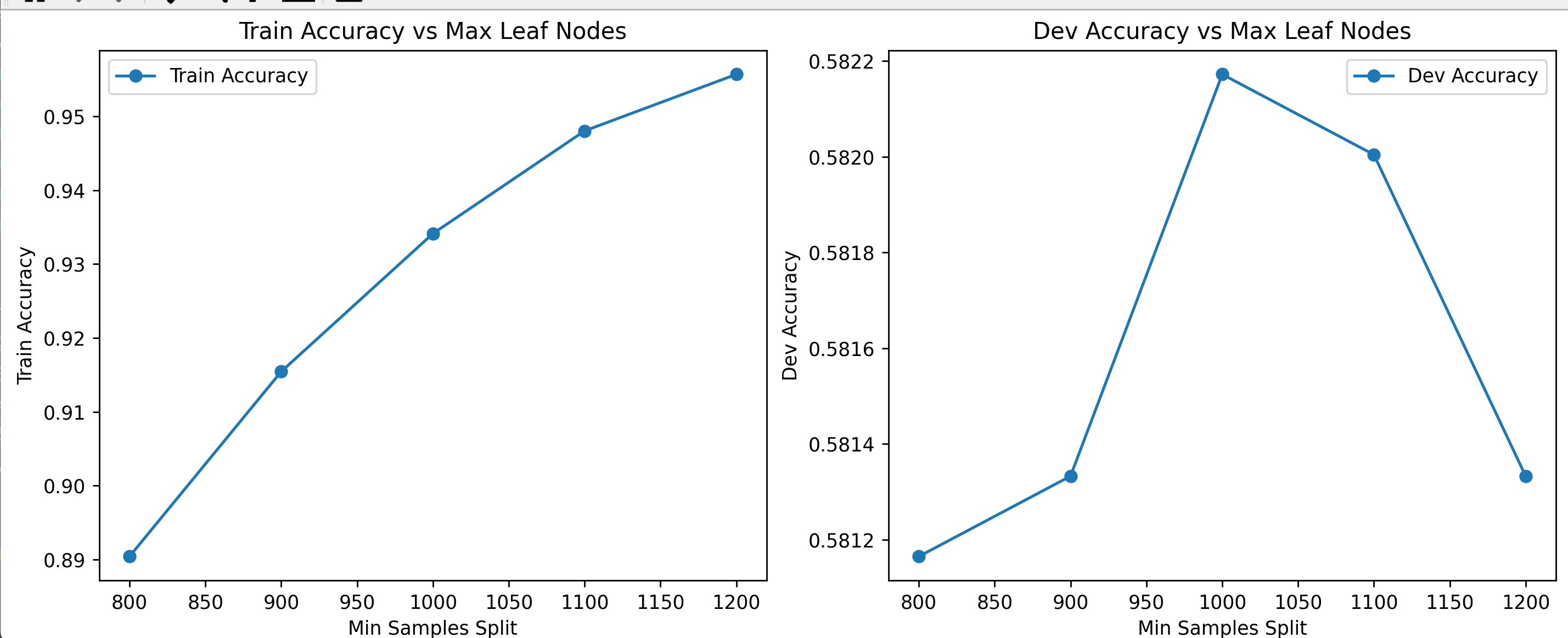 Max Leaf Nodes
How many end leaves a tree can have
Final Accuracies
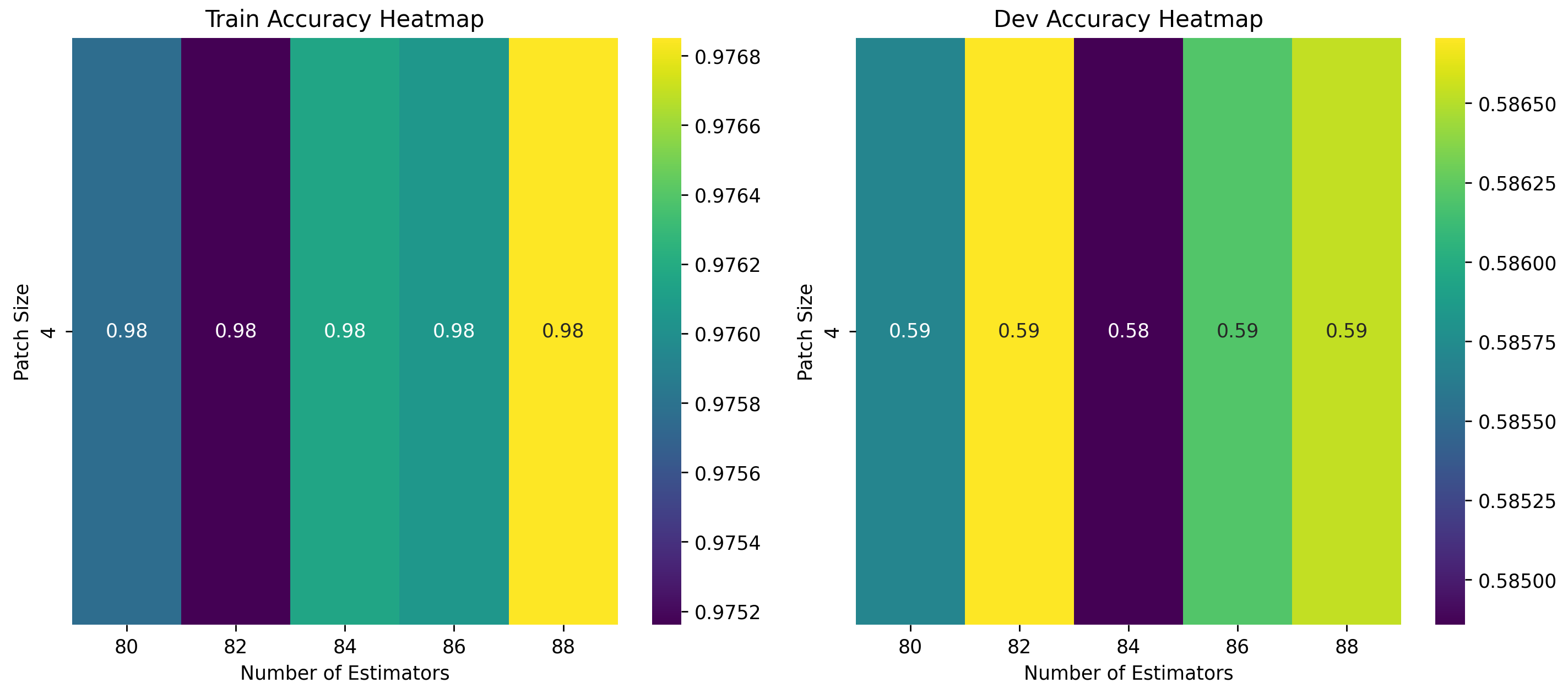 Train Accuracy: 97.51%
Dev Accuracy: 58.67%
NxN = 4x4
[Speaker Notes: Include the observations]
Random Forest Hyperparameters
Max Leaf Nodes
Min Samples Split
N Estimators
Max Depth
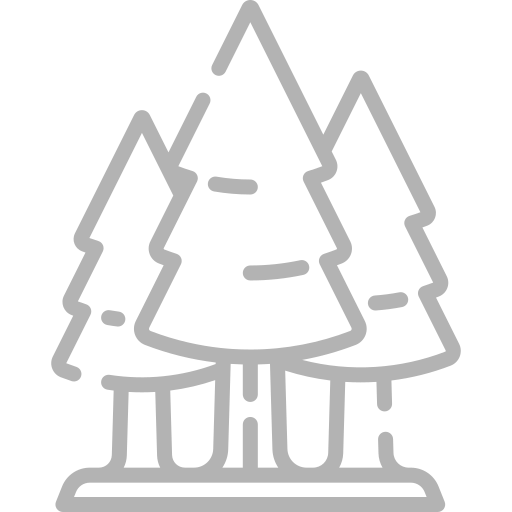 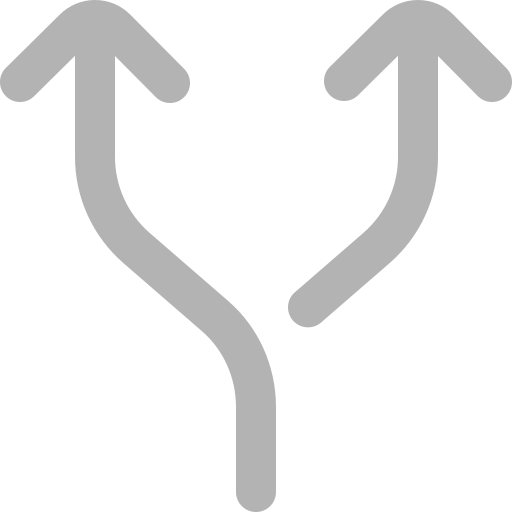 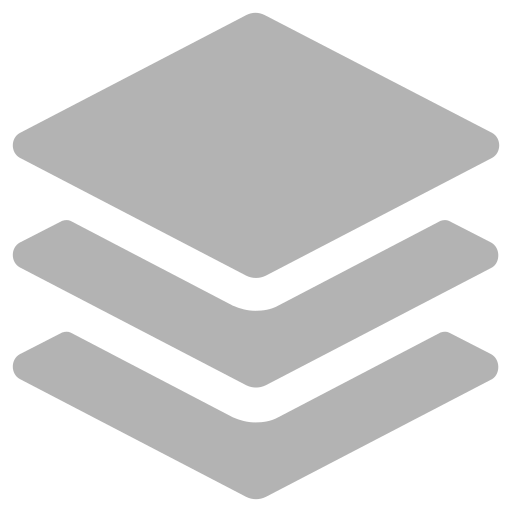 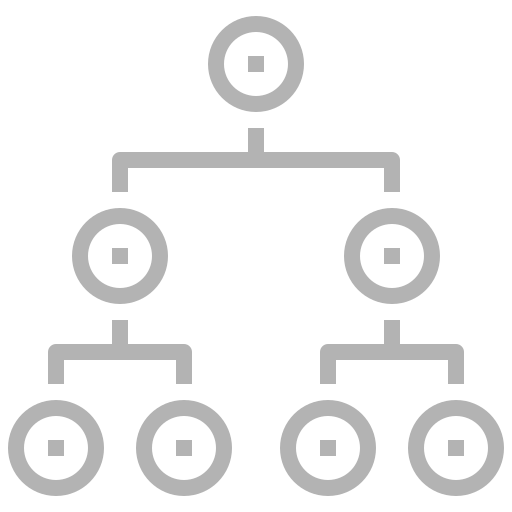 Final Value: 82
Final Value: None
Final Value: None
Final Value: 998
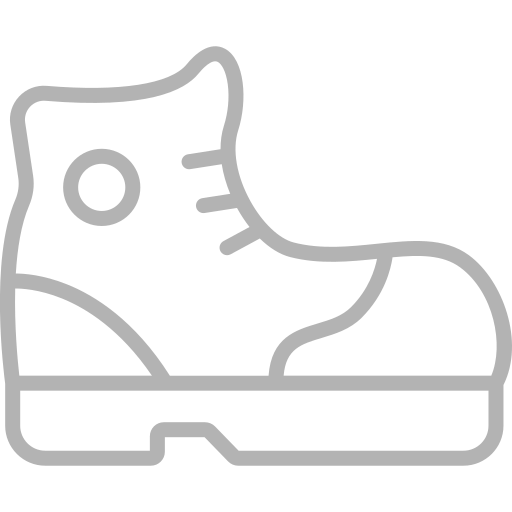 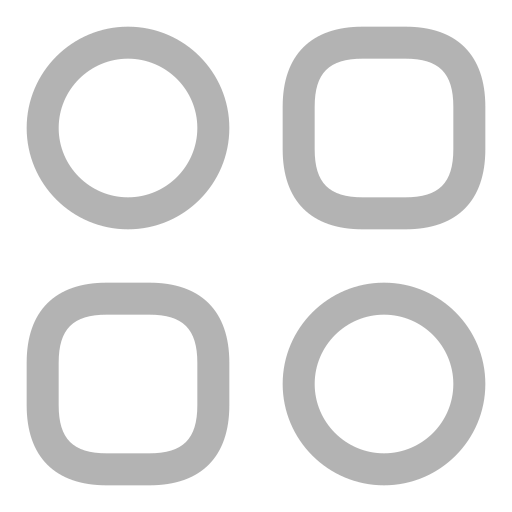 Max Features
Bootstrap
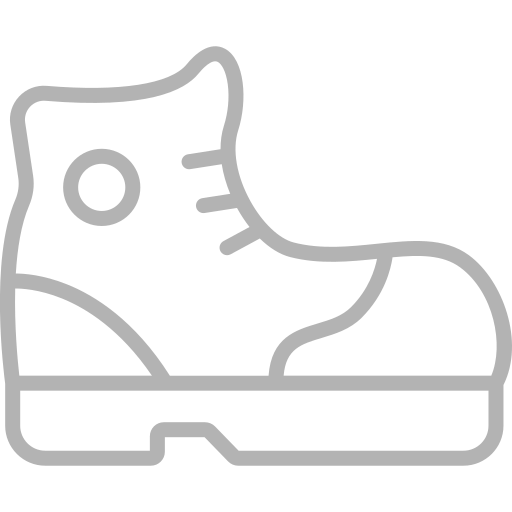 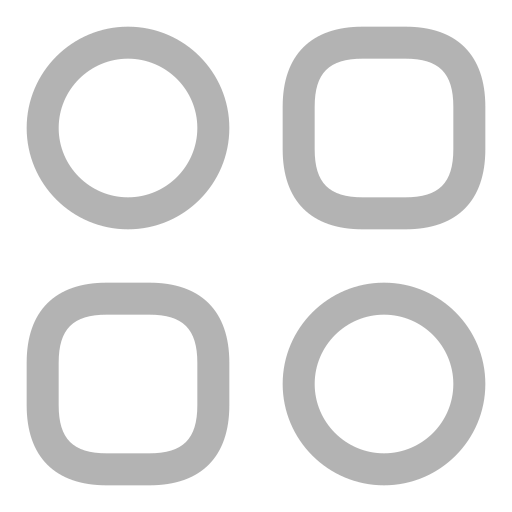 Train Accuracy: 97.51%
Dev Accuracy: 58.67%
NxN = 4x4
Bootstrap
Max Features
Samples with replacement
Features sampled per node split
Final Value:  None
Final Value: True
[Speaker Notes: Include the observations]
Neural Network
Using  Feed Forward Network to Classify
Why? This model takes in an input of vectors, the DCT is extracted information from the image
Input:
Hidden
Each node represents a feature within the input data
Input
Output
Hidden:
perform transformations from input using activation functions
Output
Provides final classification
FFN Hyperparameters
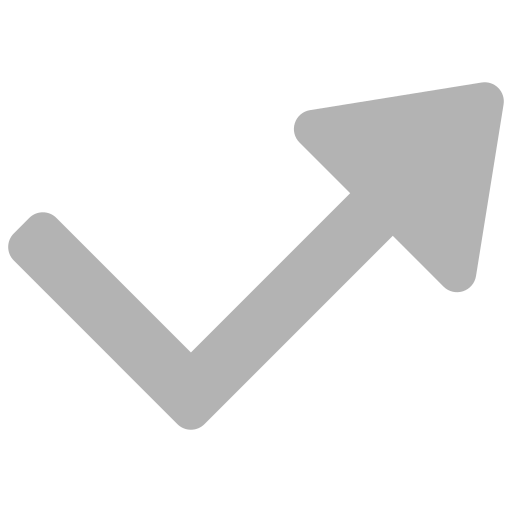 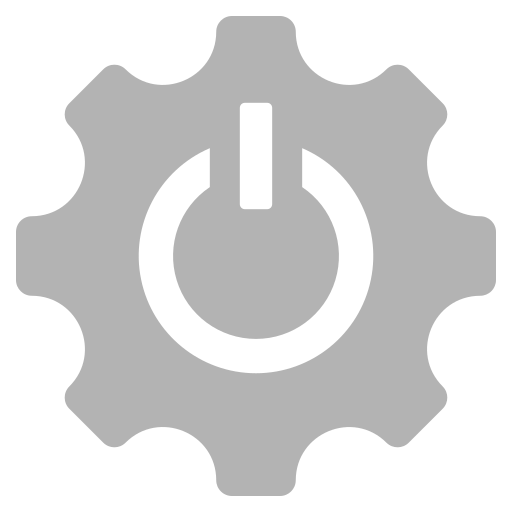 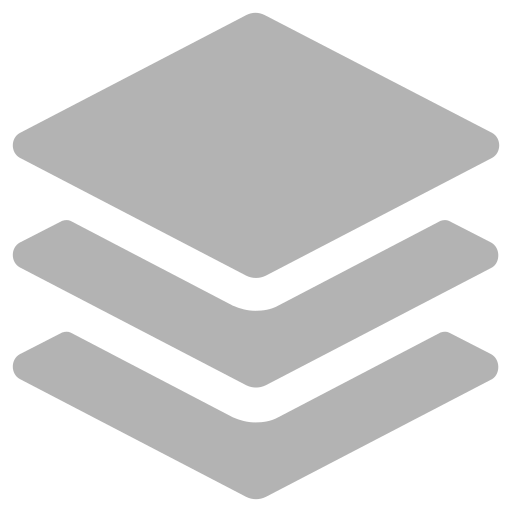 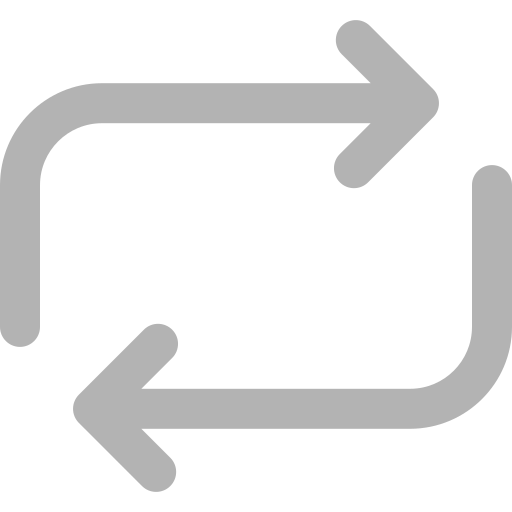 Number of Layers
Learning Rate
Activation Function
Epochs
Layers between input and output
How much to adjust weight in each update
Brings non-linearity in neuron output
Number training data passed in the network
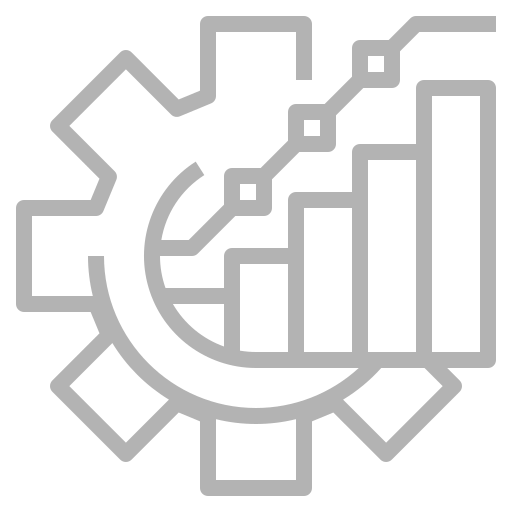 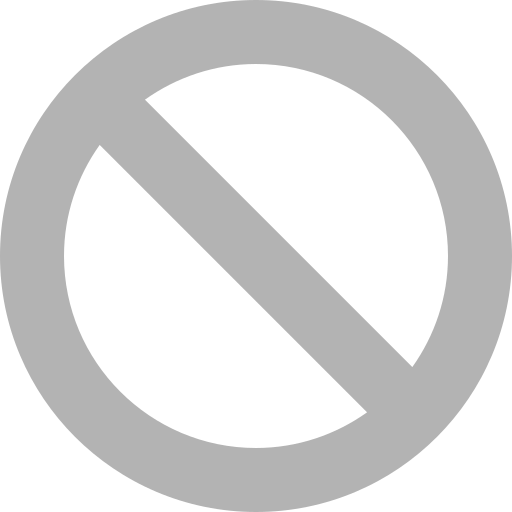 Optimization Algorithm
Dropout Value
Algorithm used to optimize weight
Disables neurons to prevent overfitting
[Speaker Notes: Jahtega]
Number of Layers vs. NxN
Fits better to train, generalizes worse on dev
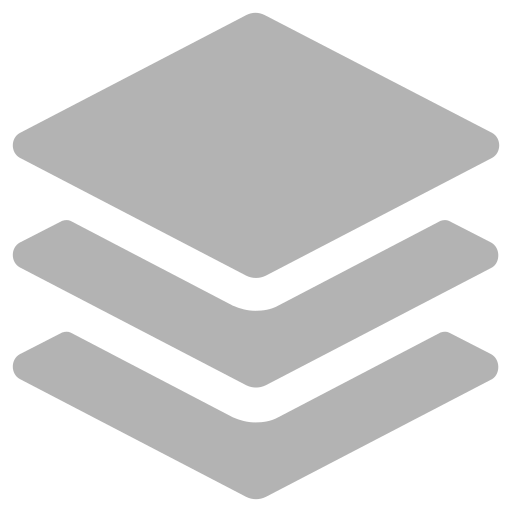 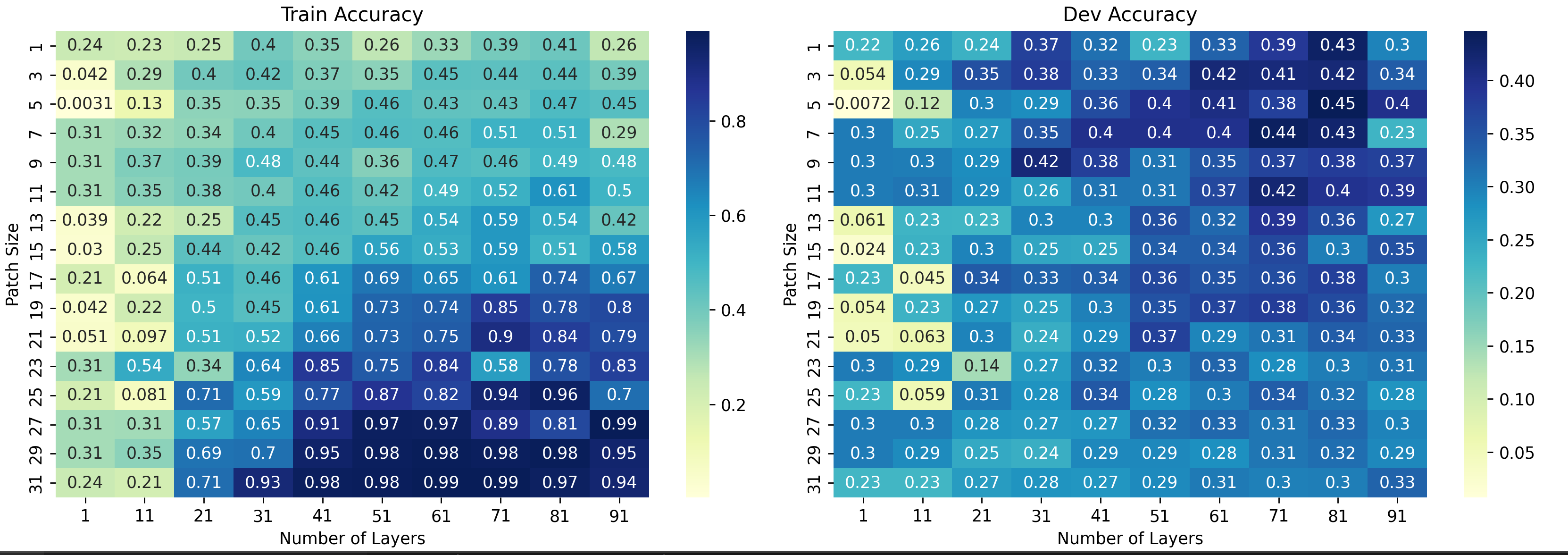 Number of Layers
Layers between input and output
Layers vs. Epochs
More layers allow for better classification
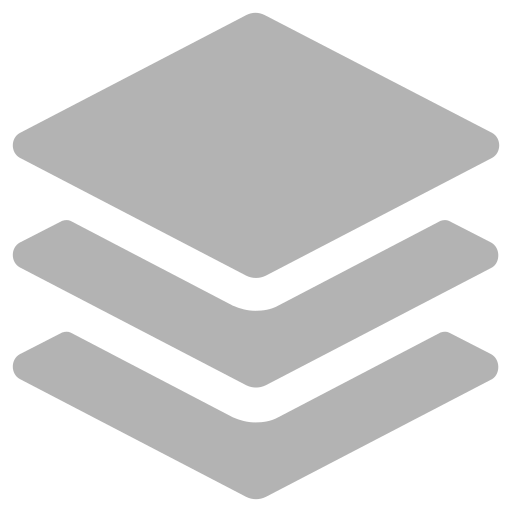 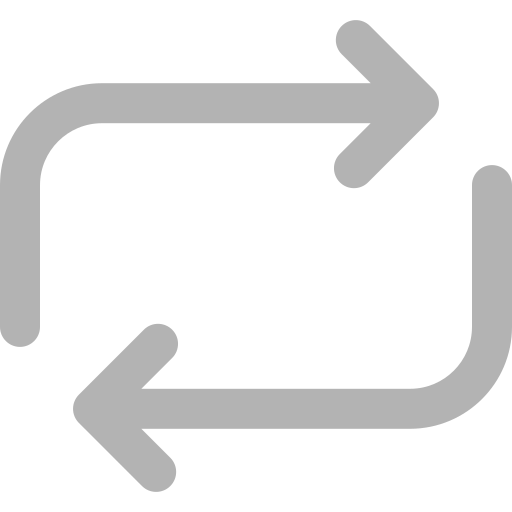 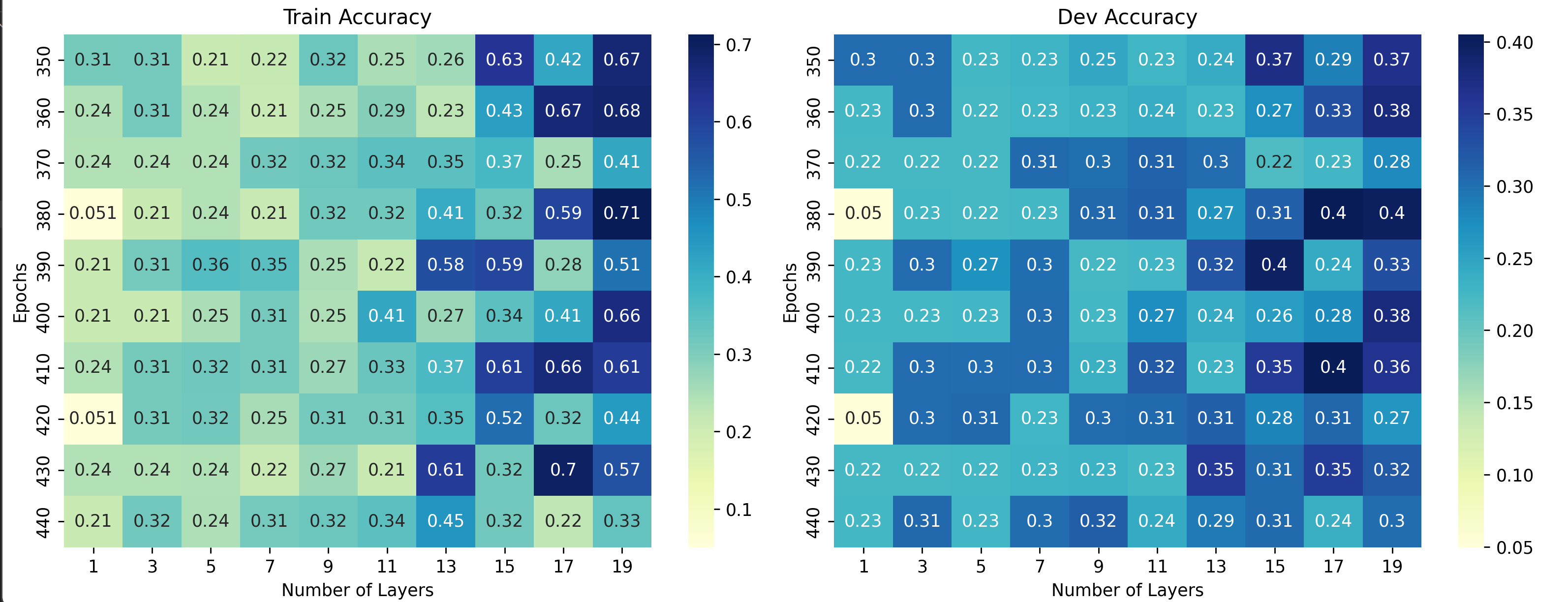 Number of Layers
Epochs
Number training data passed in the network
Layers between input and output
Layers vs. Epochs
Significantly increasing the number of layers- accuracy converges
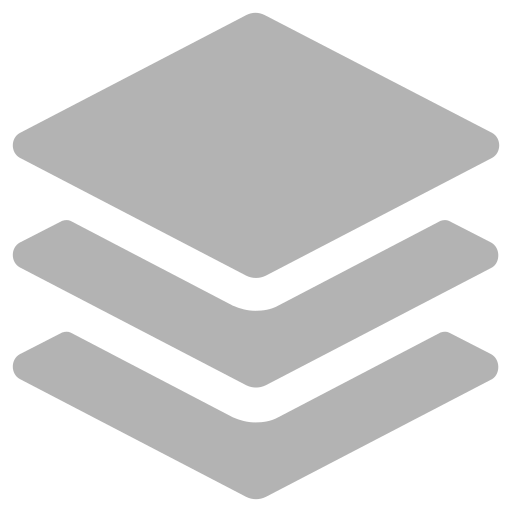 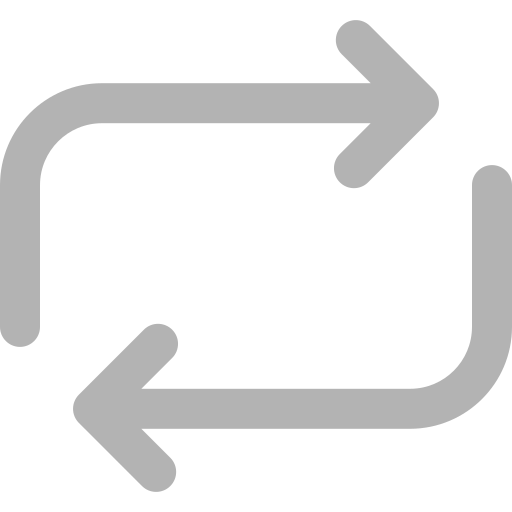 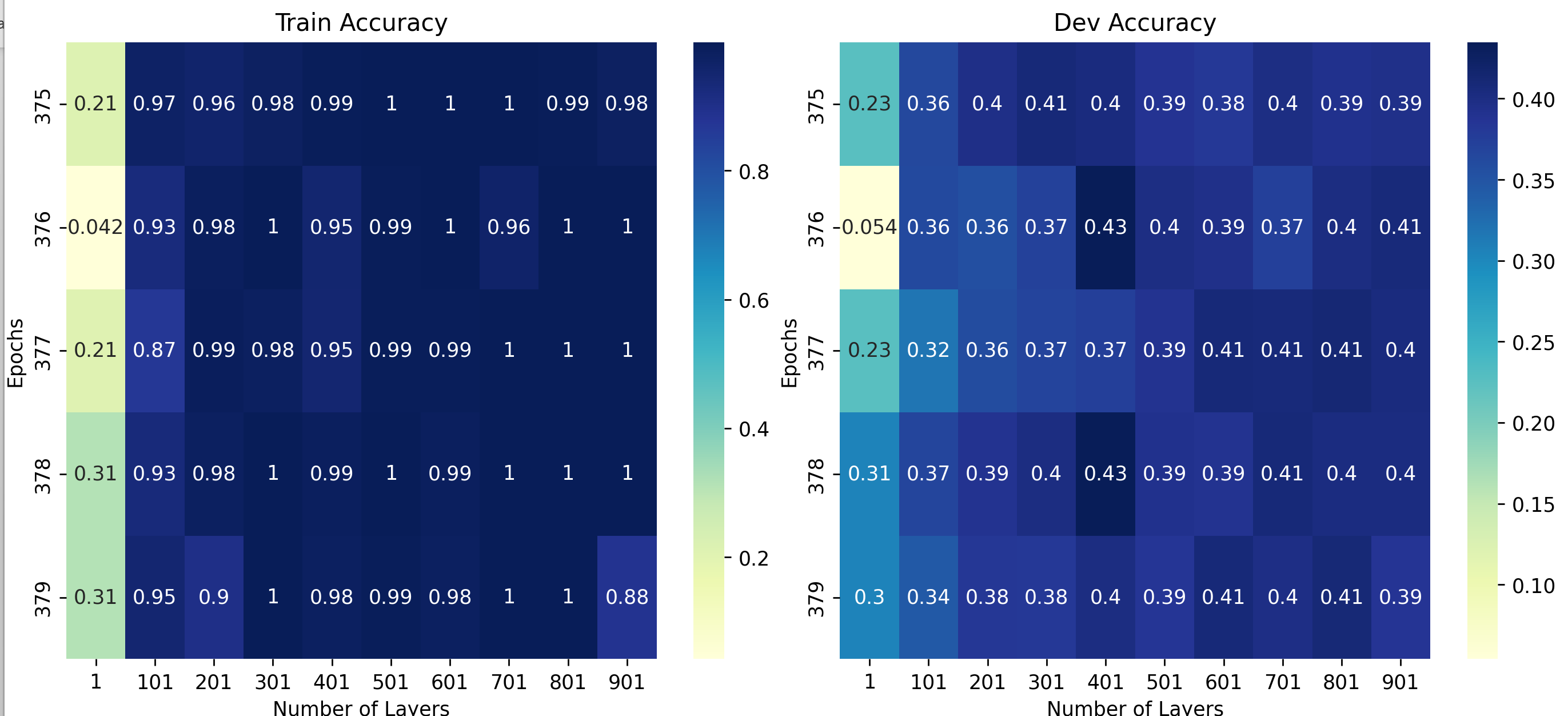 Number of Layers
Epochs
Number training data passed in the network
Layers between input and output
Learning Rate
Accuracy increases around 10^-3
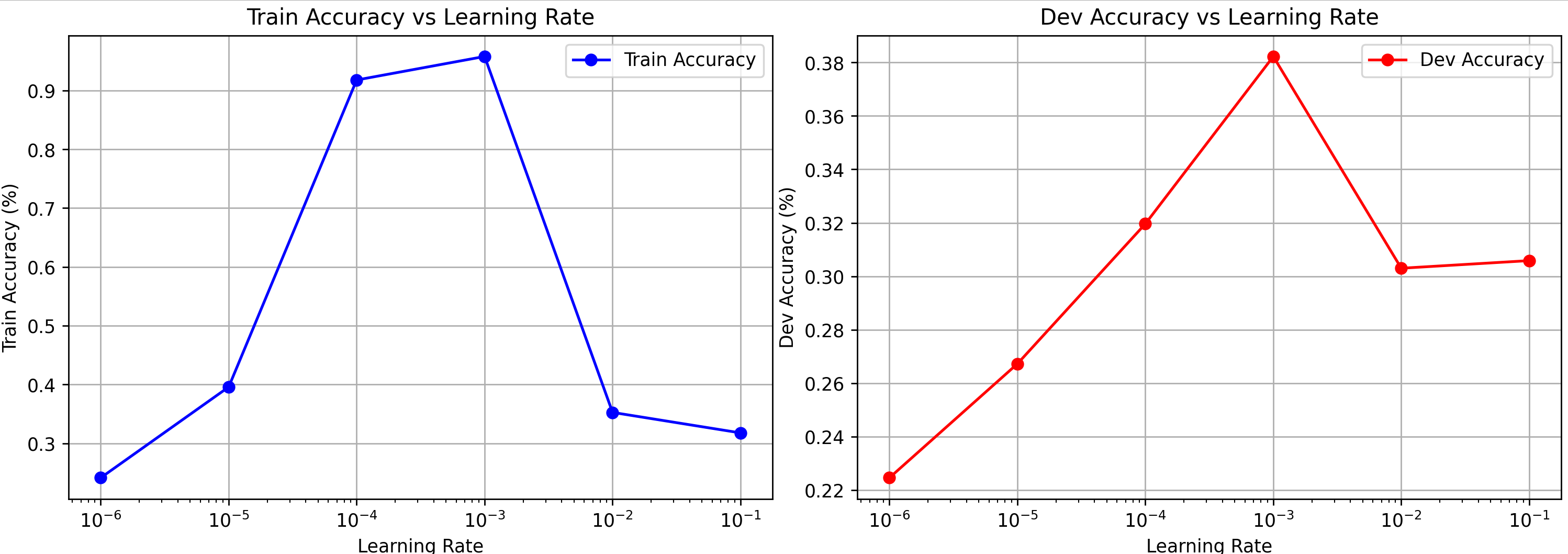 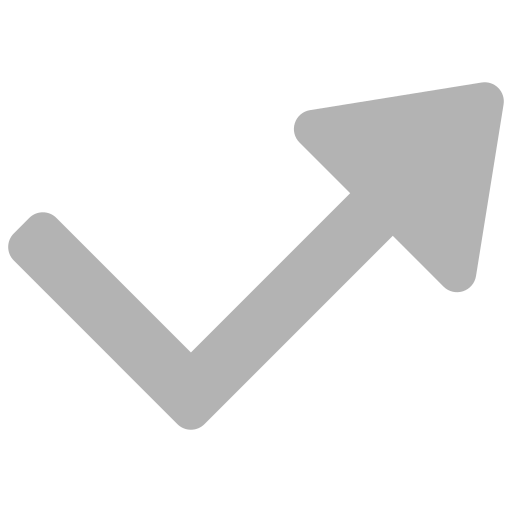 Learning Rate
How much to adjust weight in each update
Dropout vs. Accuracy for Optimization
A dropout rate of 0 is best for different optimization functions
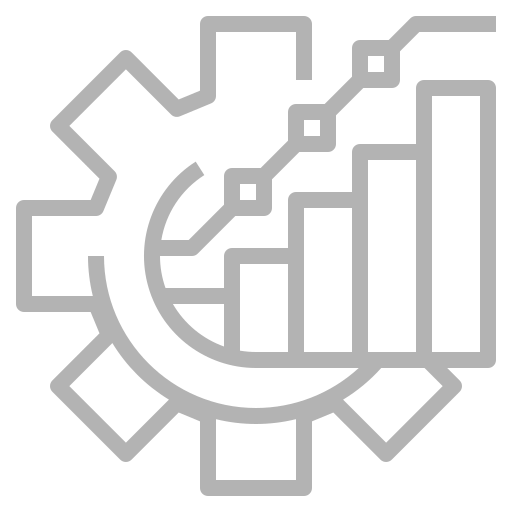 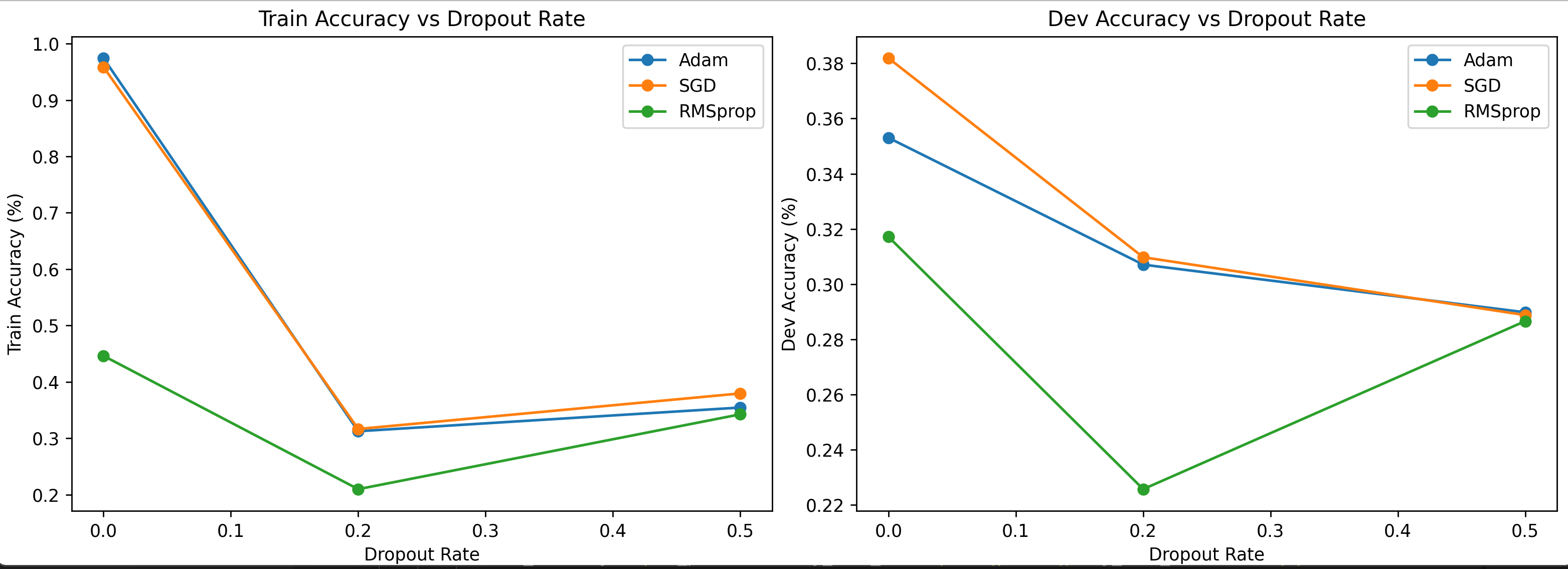 Optimization Algorithm
Algorithm used to optimize weight
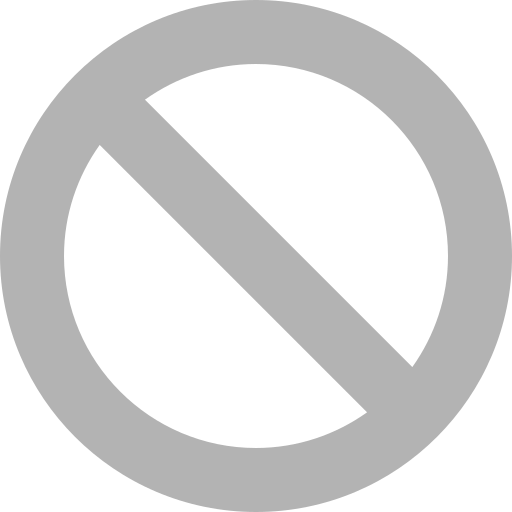 Dropout Value
Disables neurons to prevent overfitting
Various Activation Functions across Epochs
Gelu provides the highest accuracy around the same epoch value for both Train and Dev
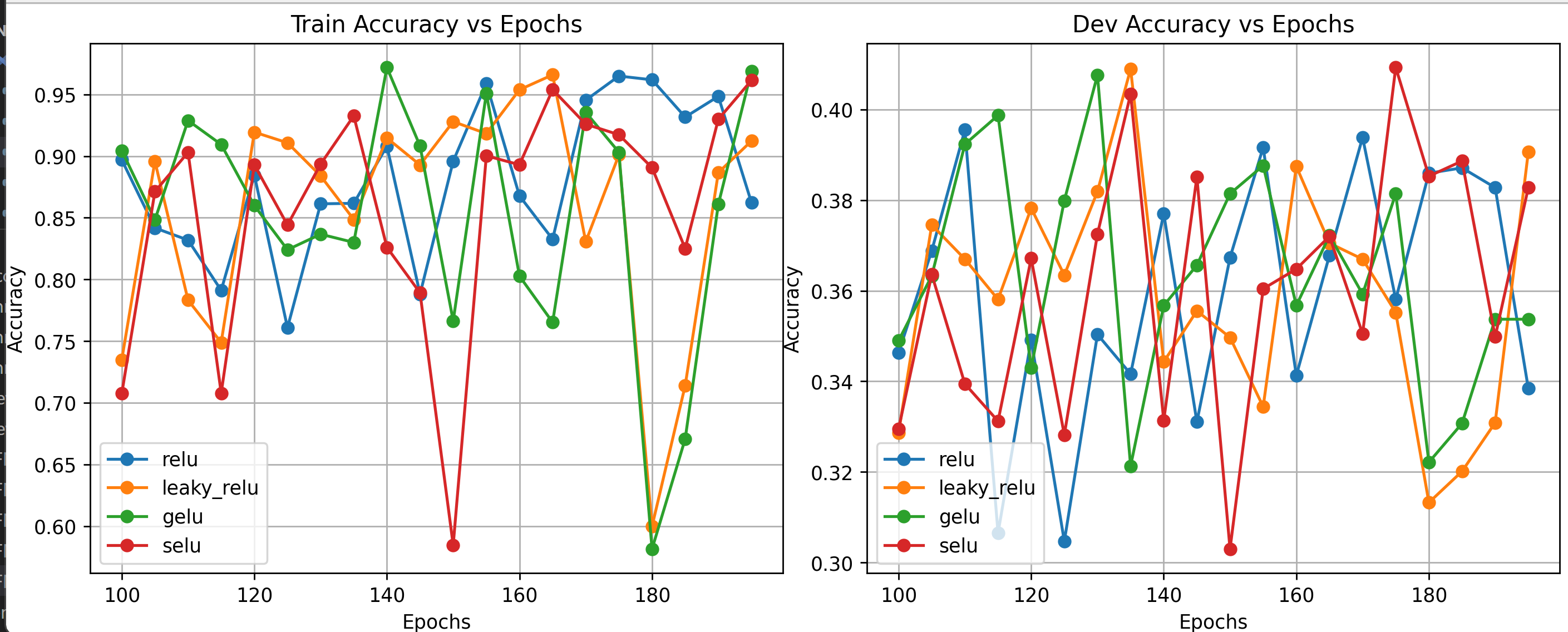 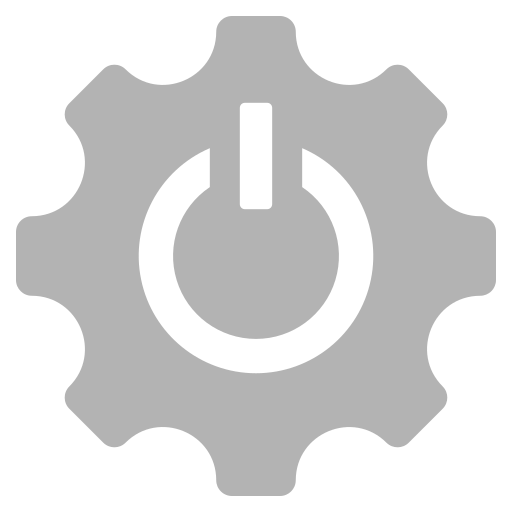 Activation Function
Brings non-linearity in neuron output
FFN Hyperparameters
Epochs
Activation Function
Number of Layers
Learning Rate
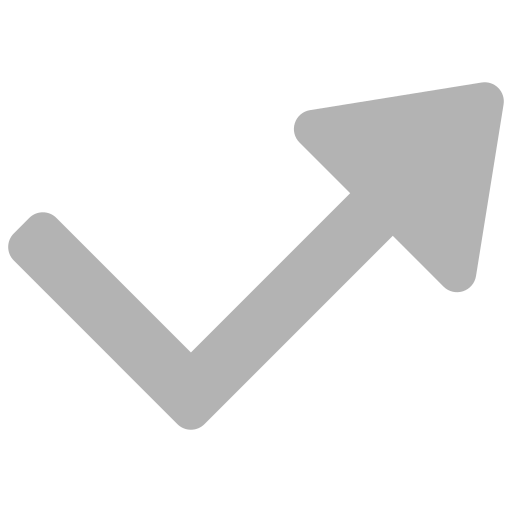 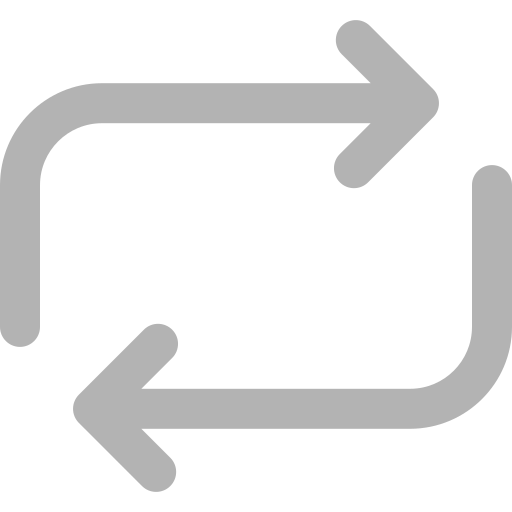 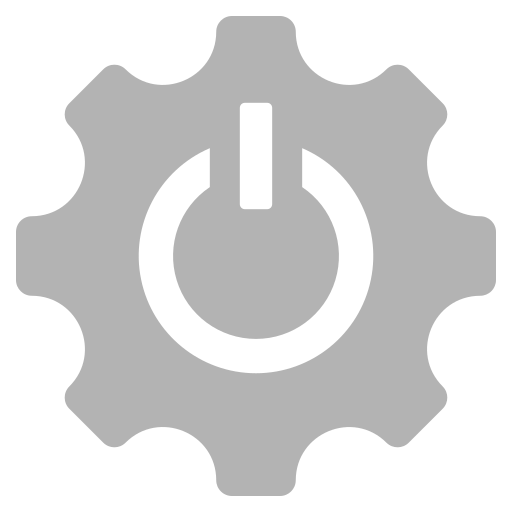 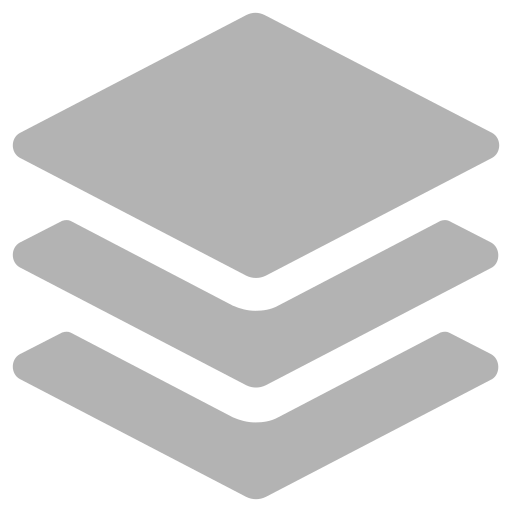 Final Value:100
Final Value:0.001
Final Value: Gelu
Final Value: 115
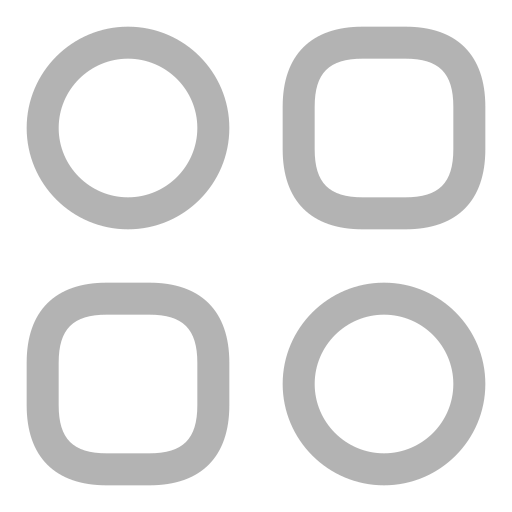 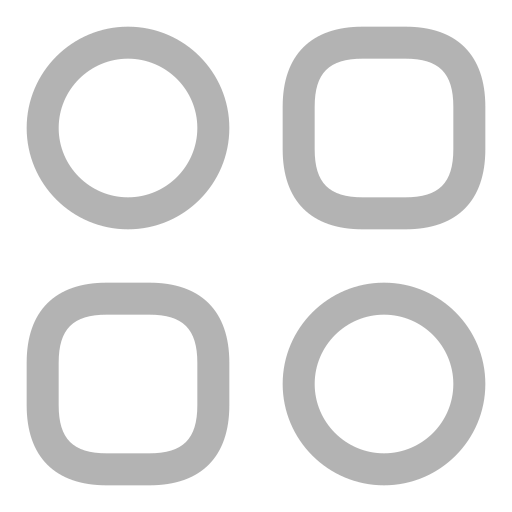 Optimization Algorithm
Bootstrap
Dropout
Activation: GELU
Epochs: 115
Train Accuracy: 90.94%
Dev Accuracy: 39.87%
Observation:
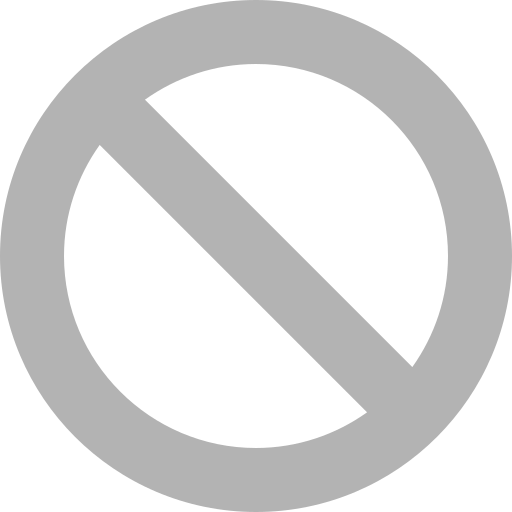 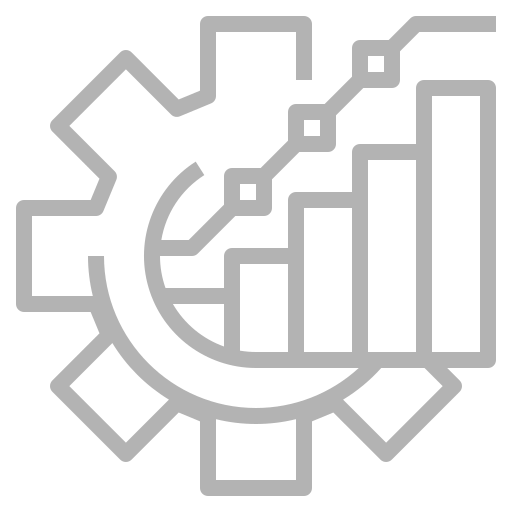 Max Features
Max Features
Features sampled per node split
Features sampled per node split
Final Value: Adam
Final Value:
Final Value: 0
[Speaker Notes: Include the observations]
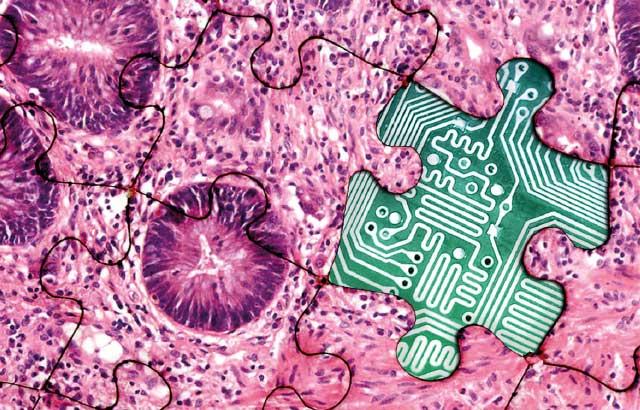 Spring 2025 ECE 4527
Machine Learning Final
Thank You
[Speaker Notes: Include the confusion matrix and the number of accuracy]